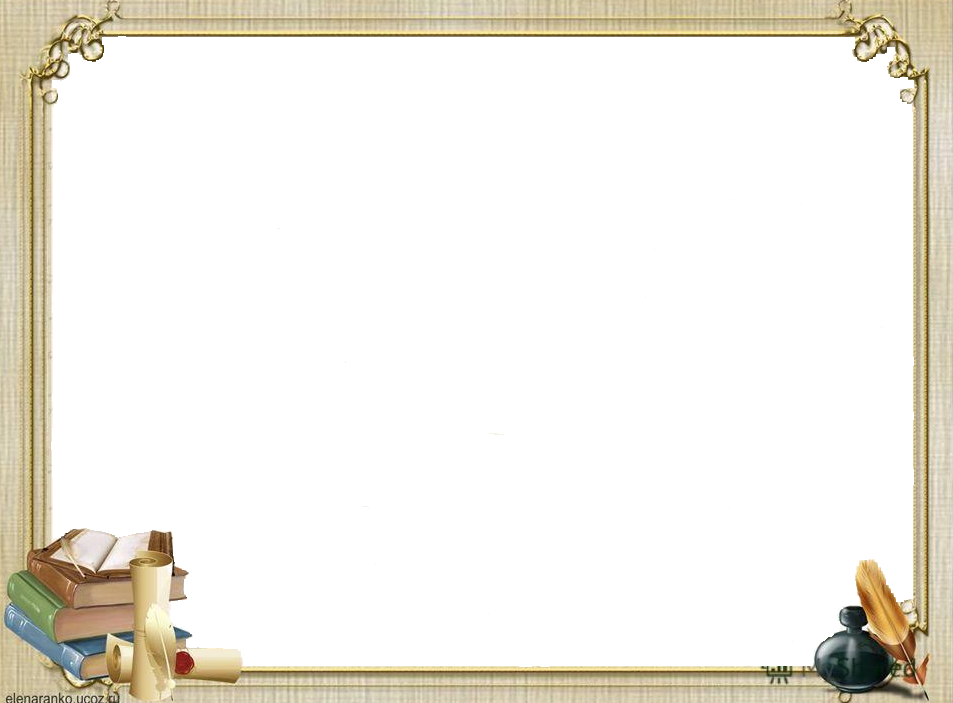 Чуткому  сердцу 
откроются  тайны!
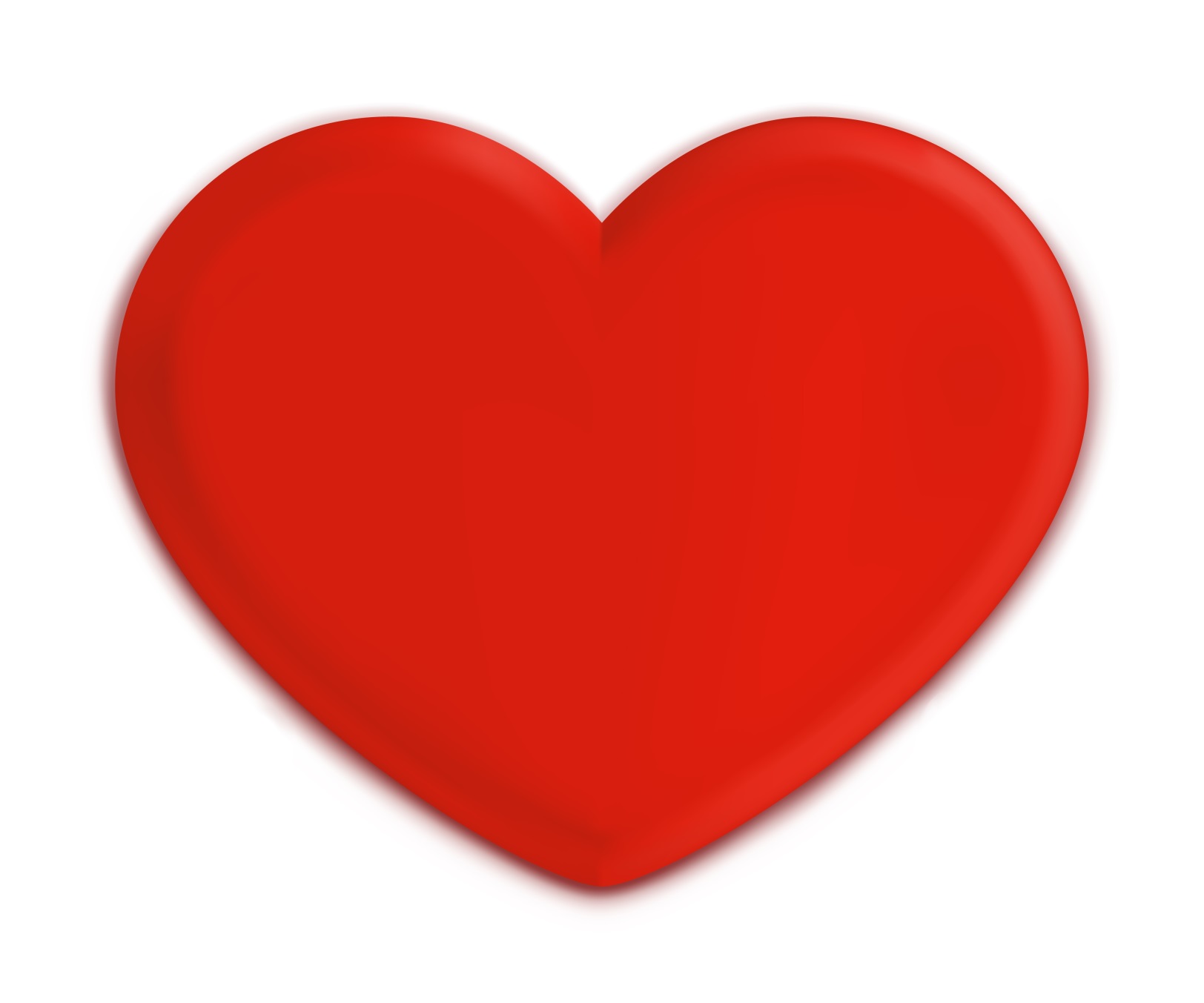 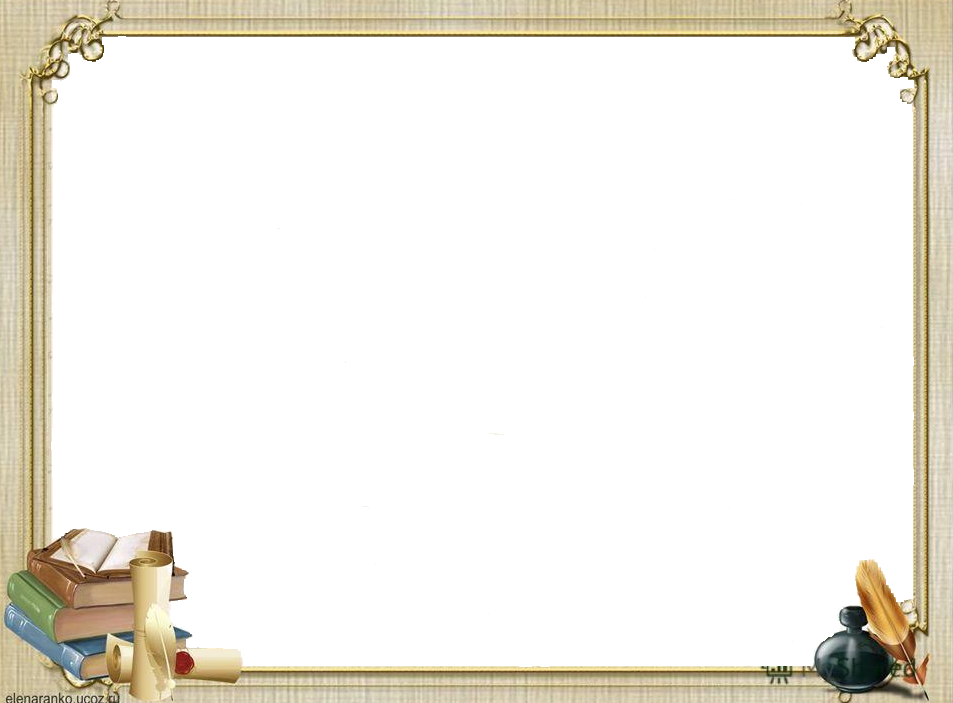 Л.Н.Толстой
Творчество
СКАЗКИ      РАССКАЗЫ    БАСНИ    БЫЛИ
художественные     научно-познавательные
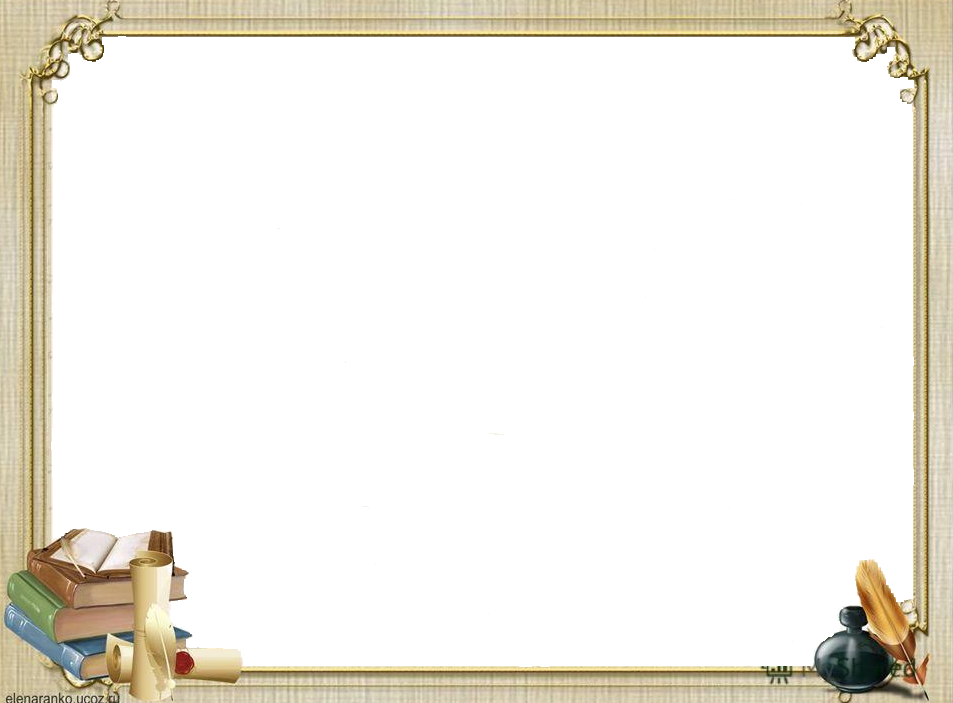 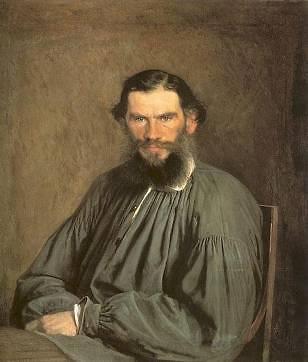 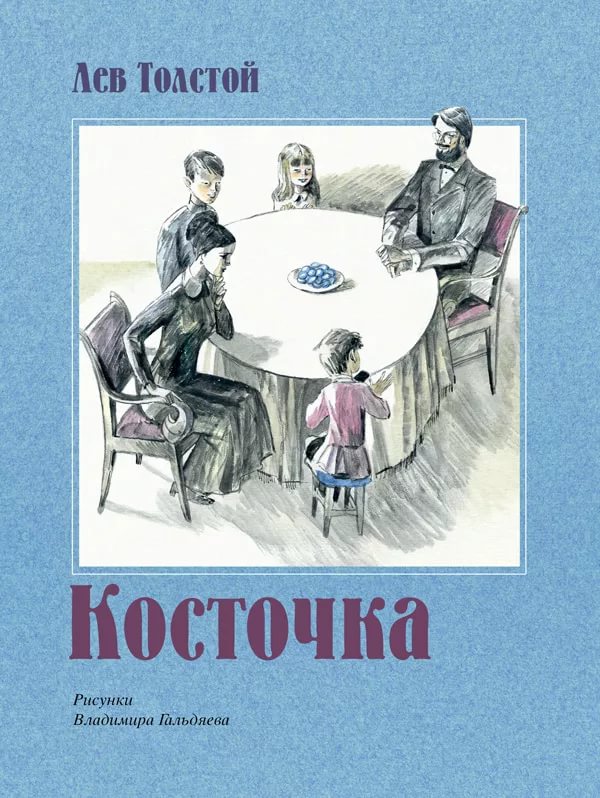 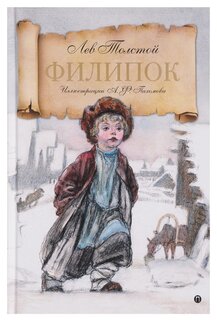 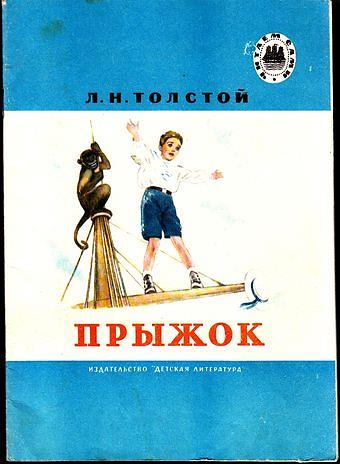 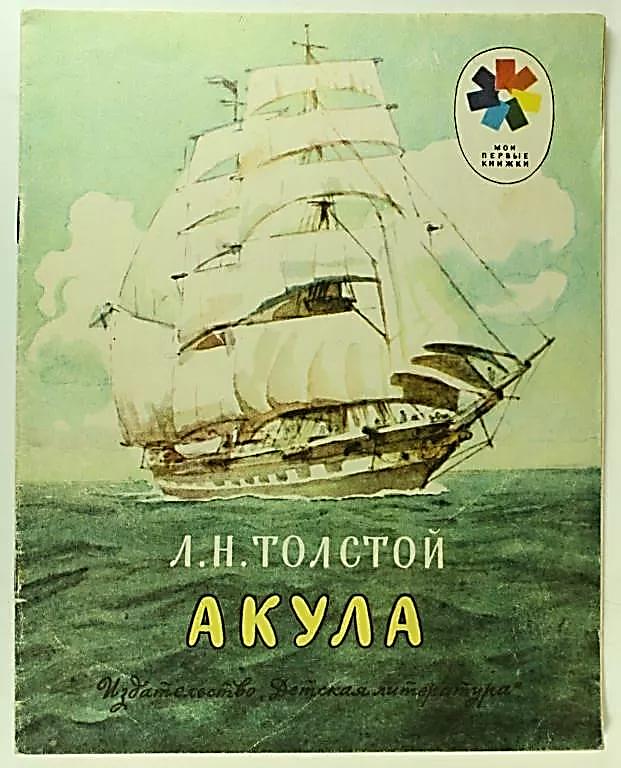 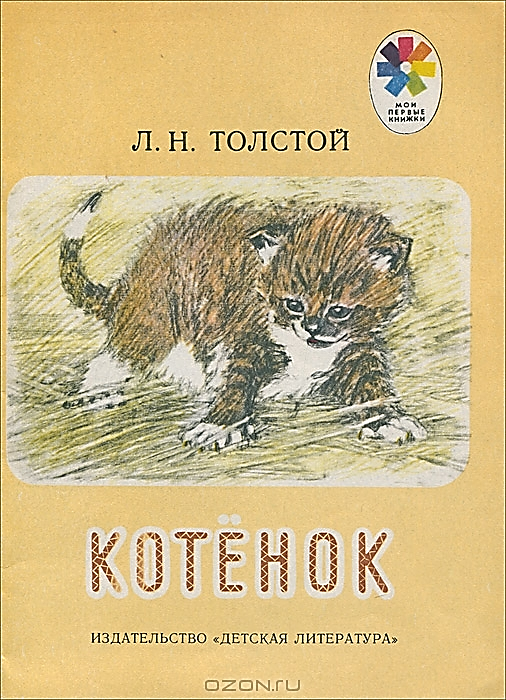 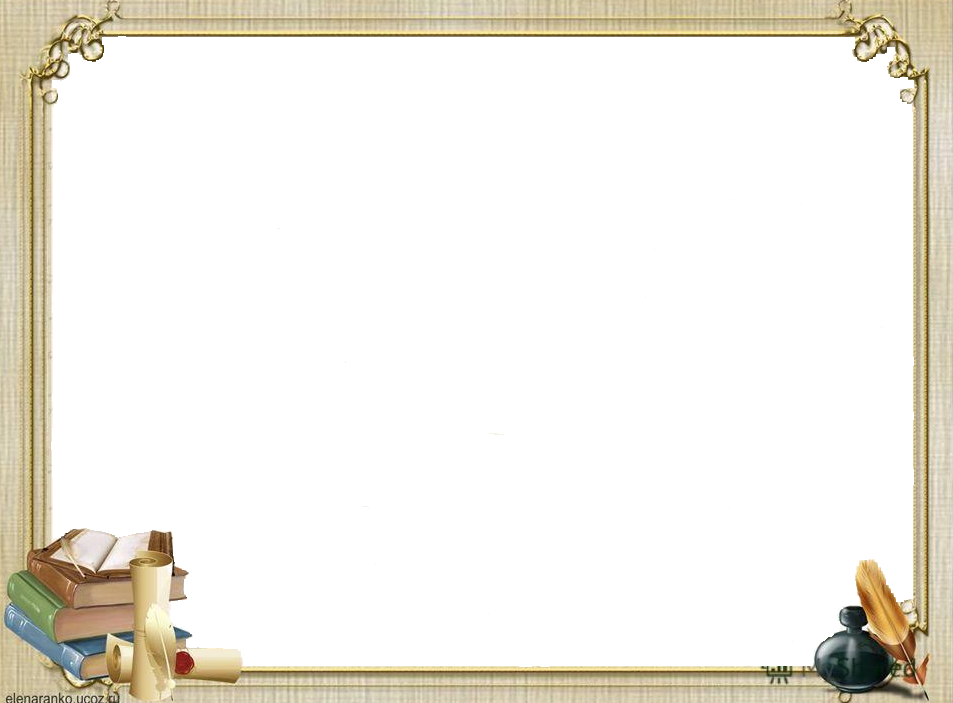 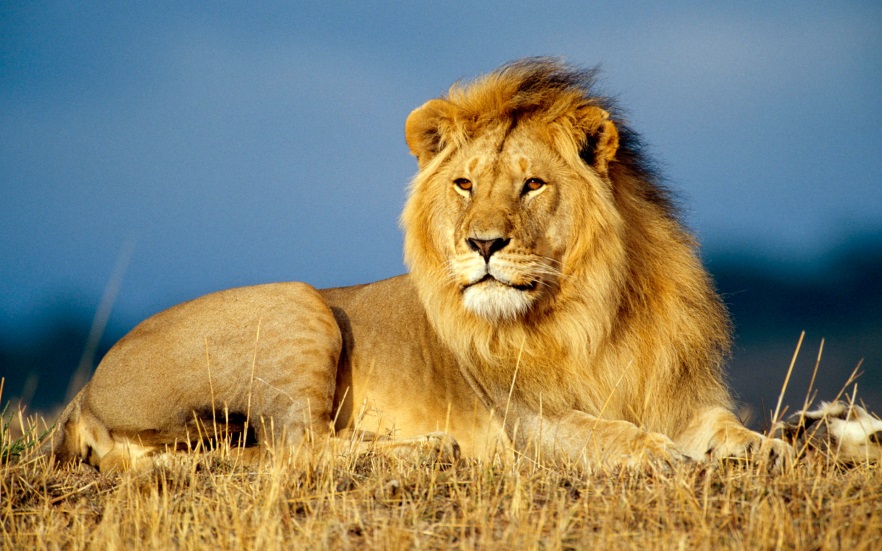 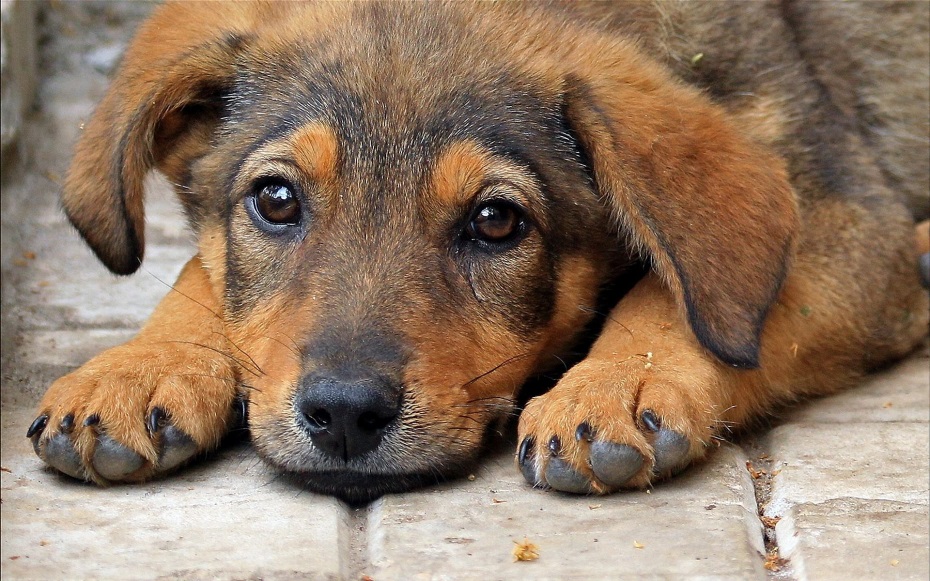 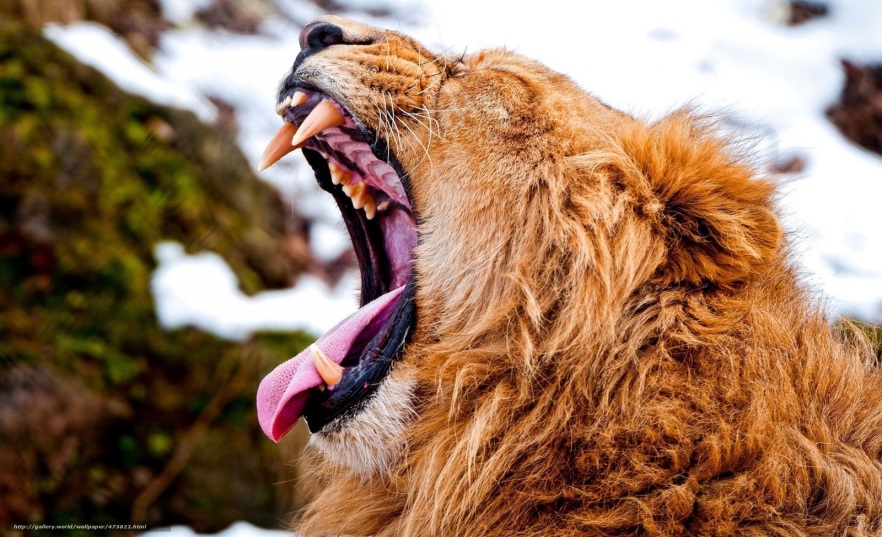 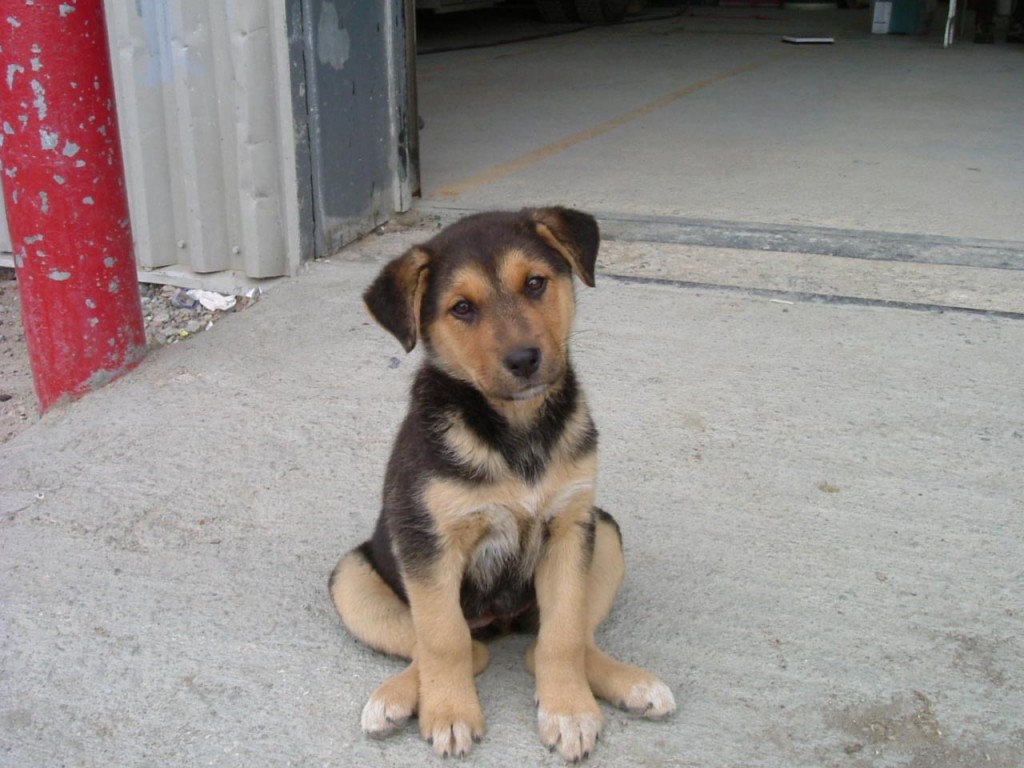 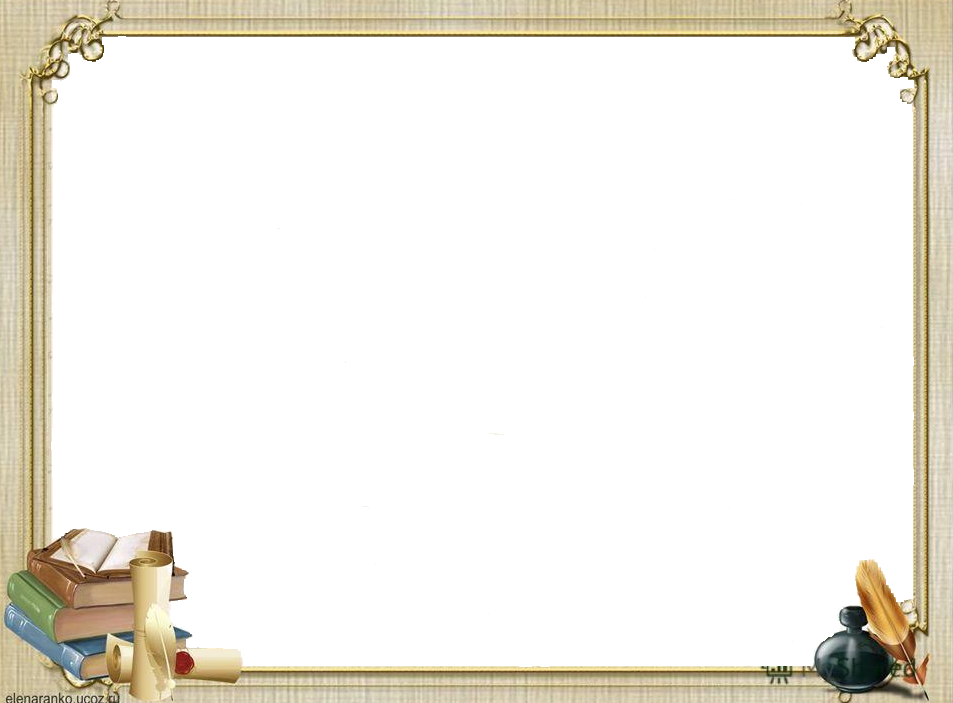 СИНКВЕЙН
1. Дружба
2. Крепкая, настоящая.
3. Объединяет, защищает, помогает.
4. Друг познаётся в беде.
5. Преданность.
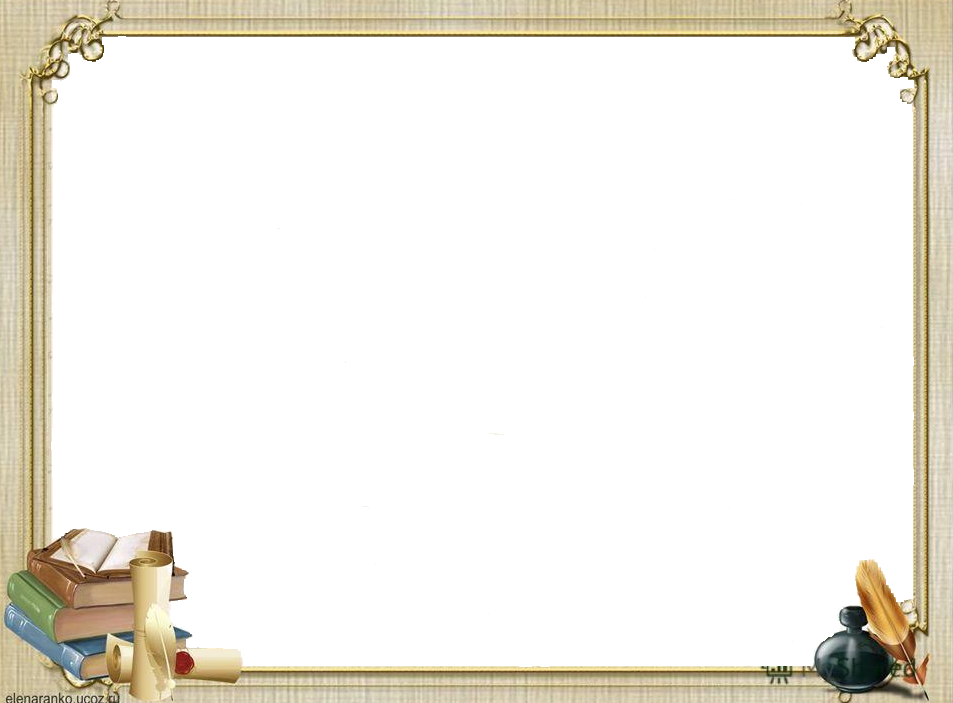 ЗАДАЧИ  УРОКА:
1. Познакомимся  с  произведением …2. Будем  развивать  свою …3. Проанализируем  поступки     героев  и  их  эмоциональное … 4. Будем  учиться  определять главную …5. Проведём  диалог  с …
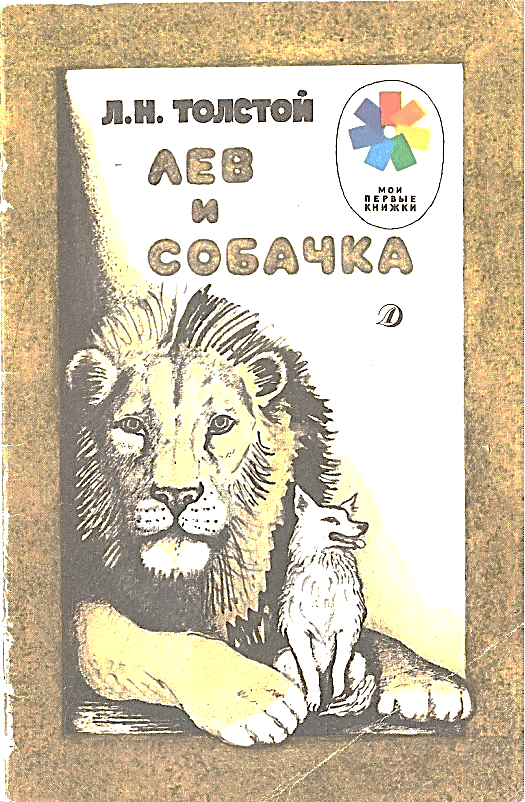 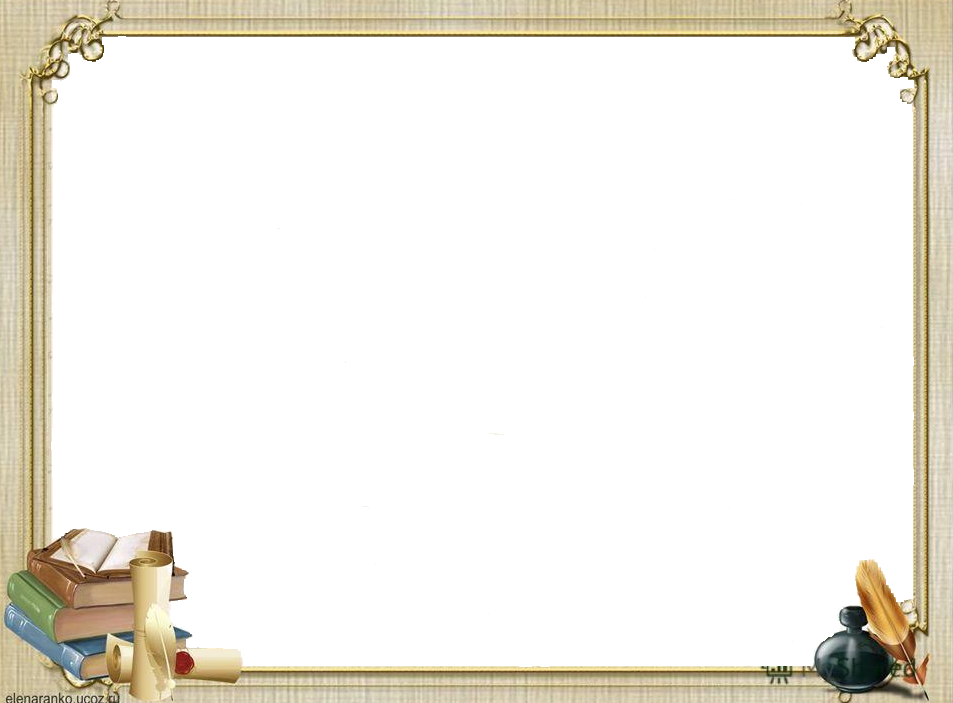 Словарная  работа
зверинец
 барин 
ощетиниться
бился 
метался  
засовы
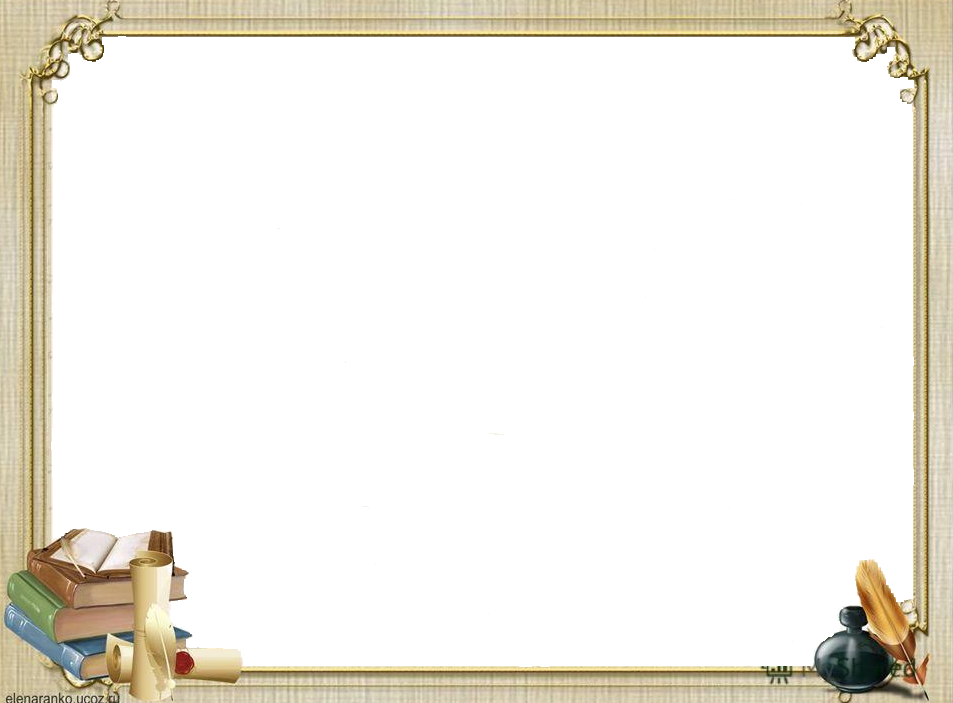 Опишите  поведение
льва
собачки
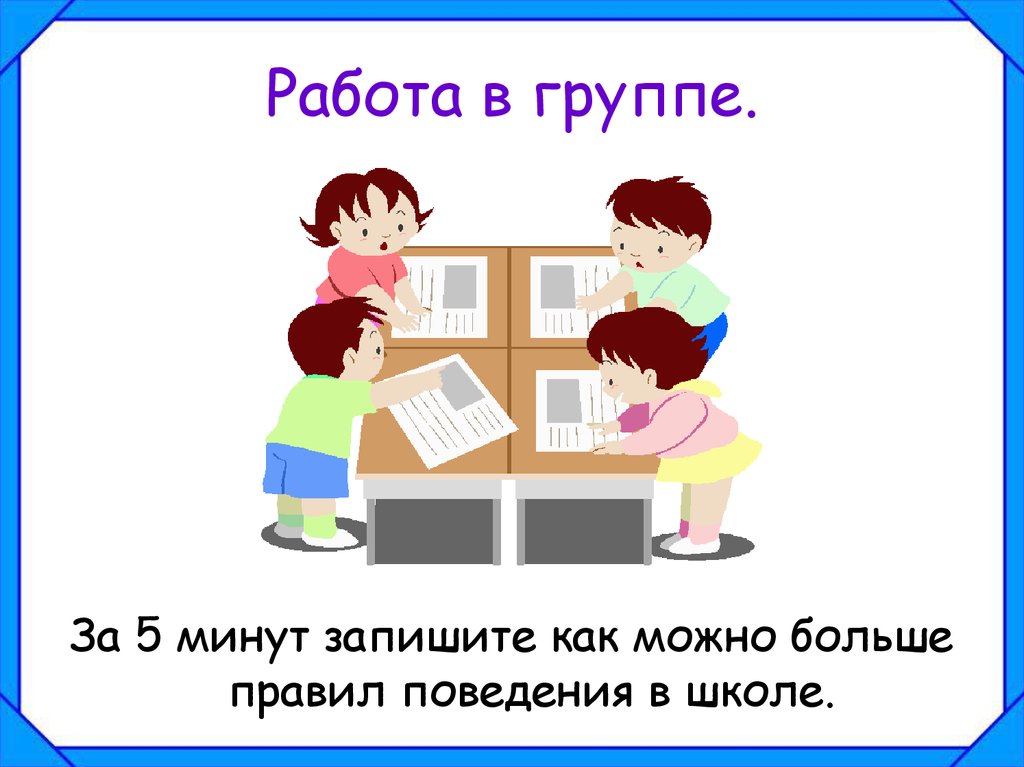 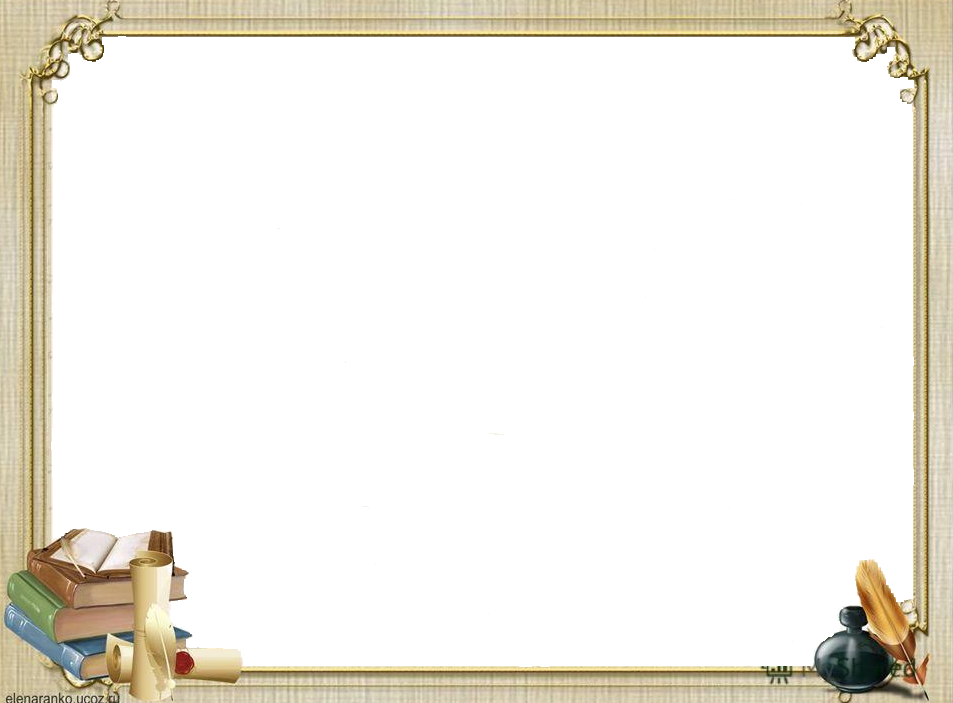 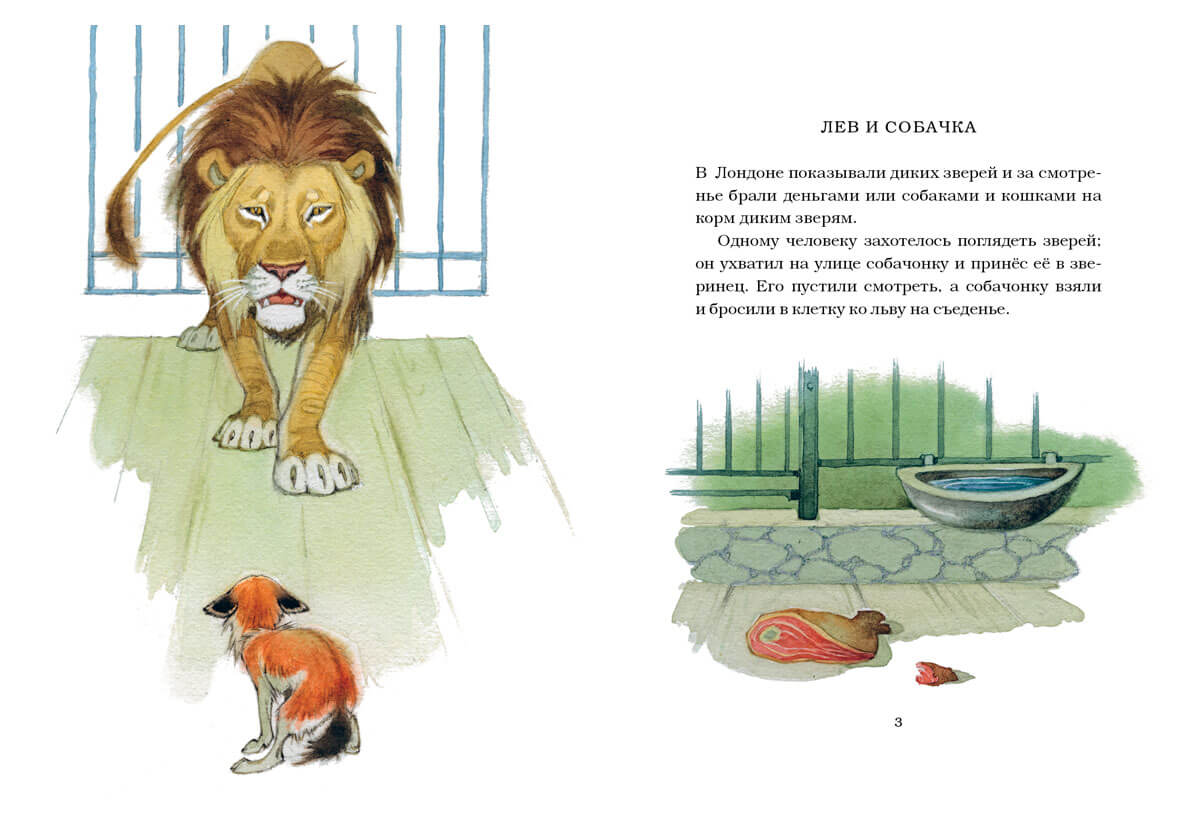 Собачонка поджала хвост 
и прижалась в угол клетки.
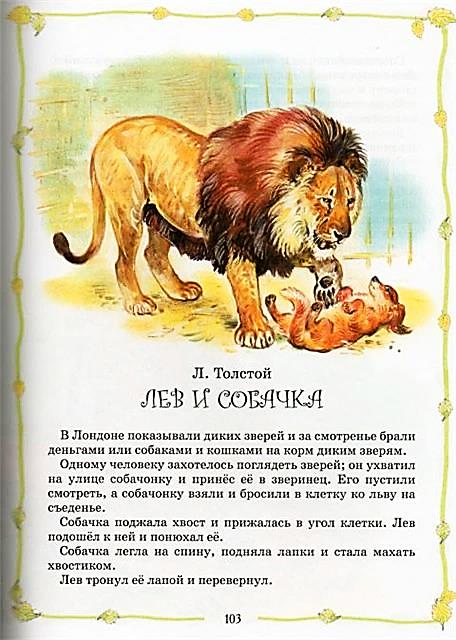 Собачка легла на спину, подняла лапки 
и стала махать хвостиком.
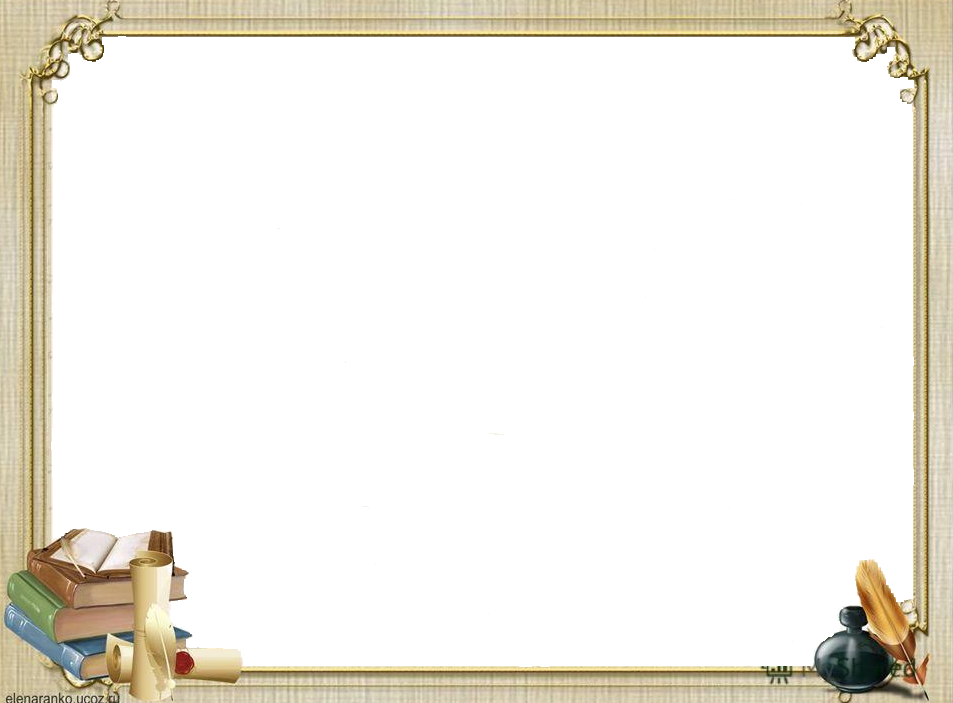 Хозяин хотел отдать, но как только 
стали звать собачку, чтобы взять её 
из клетки, лев ощетинился и зарычал.
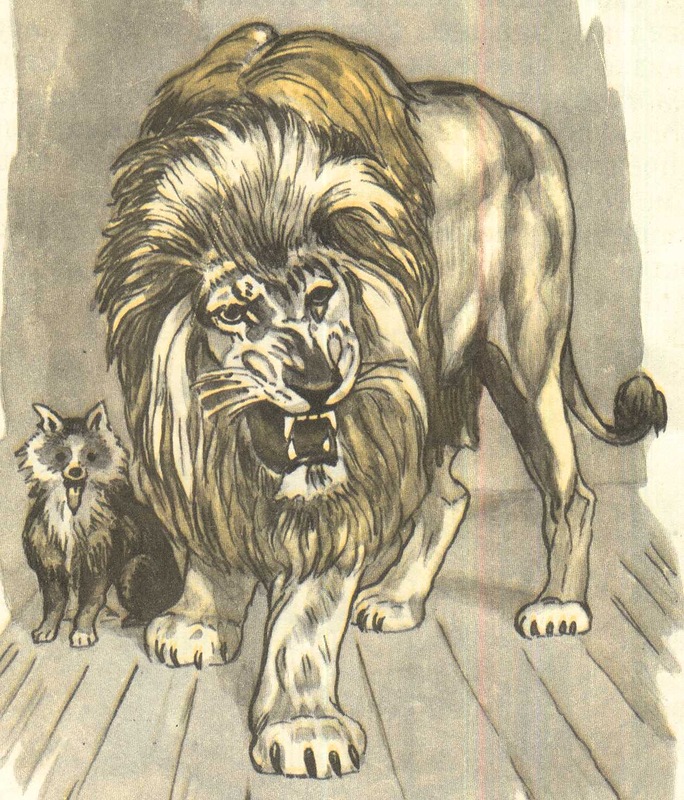 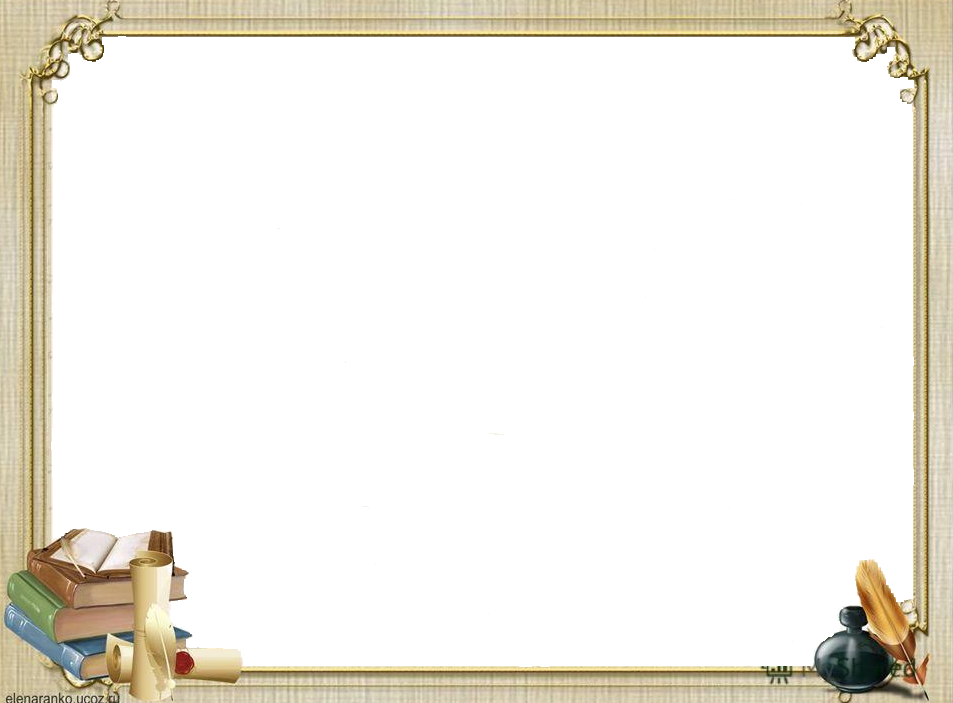 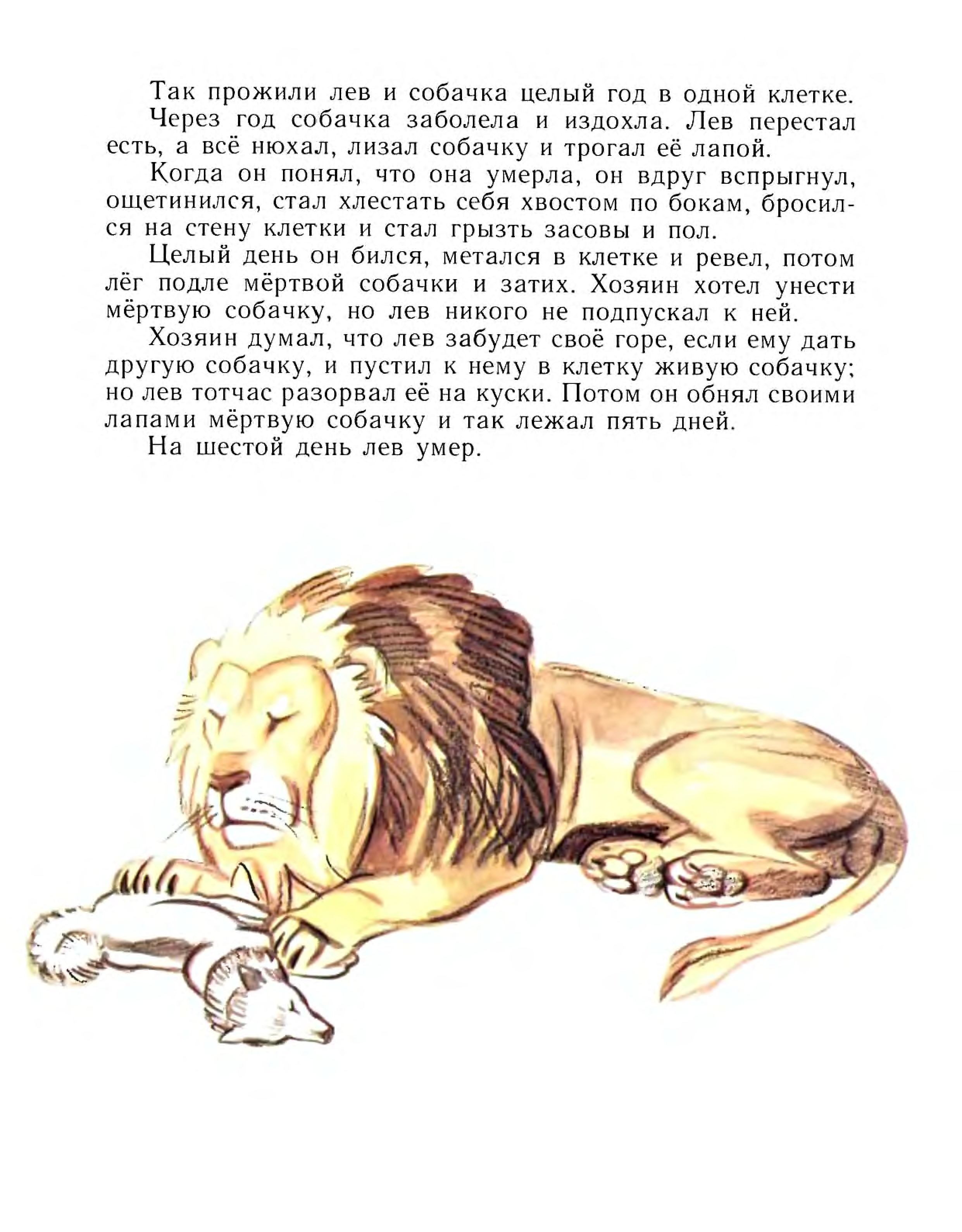 Потом он обнял своими лапами 
собачку и так лежал пять  дней.
На шестой день лев умер.
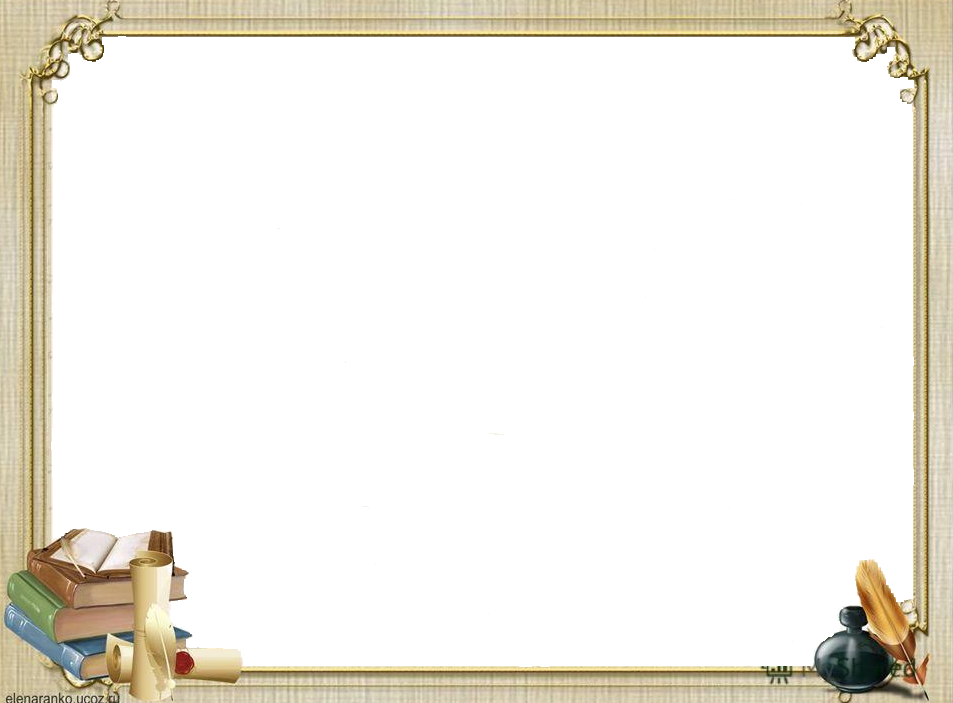 ВОПРОСЫ
ПРЯМЫЕ
СКРЫТЫЕ
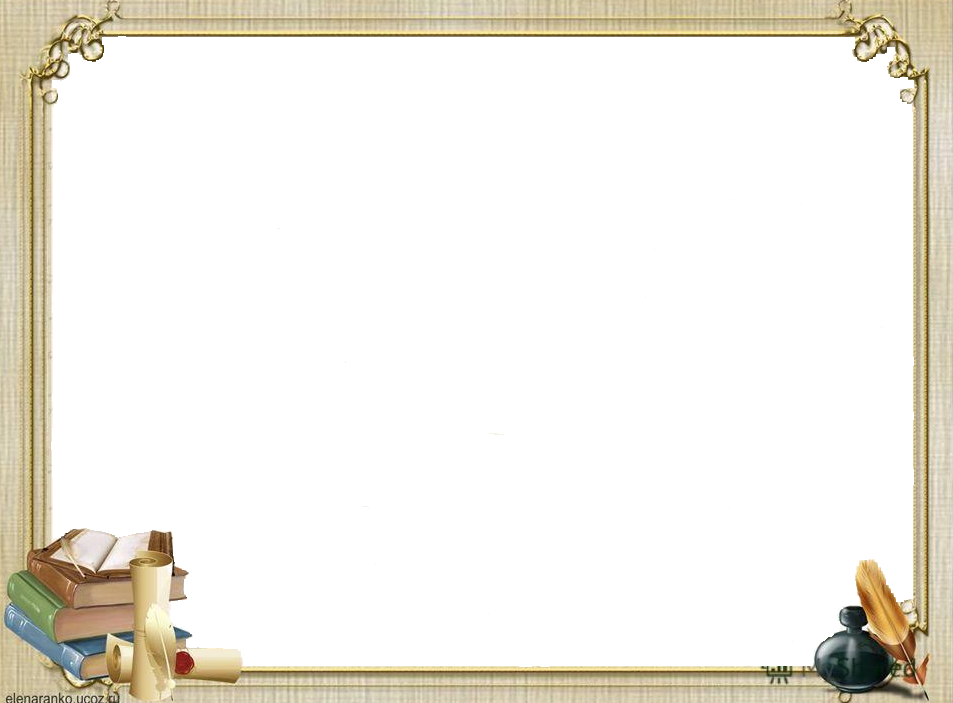 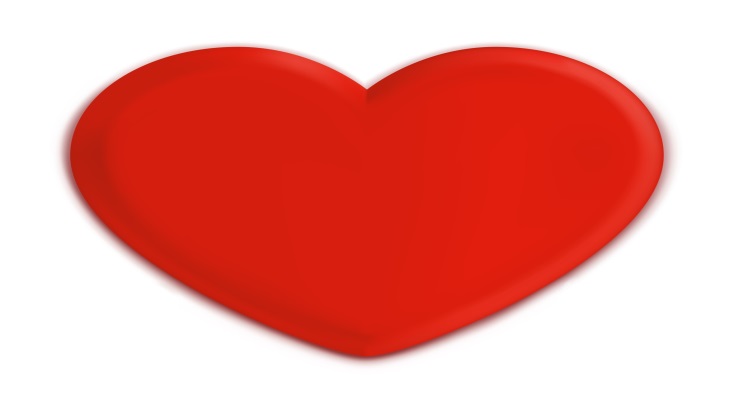 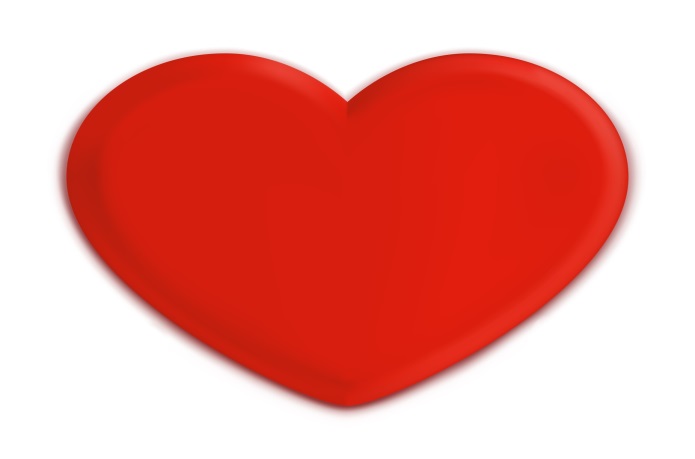 ДОВЕРИЕ
ТРЕВОГА
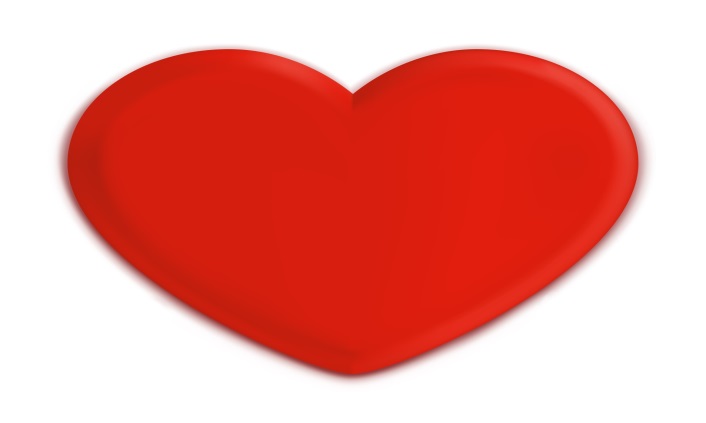 ЗАБОТА
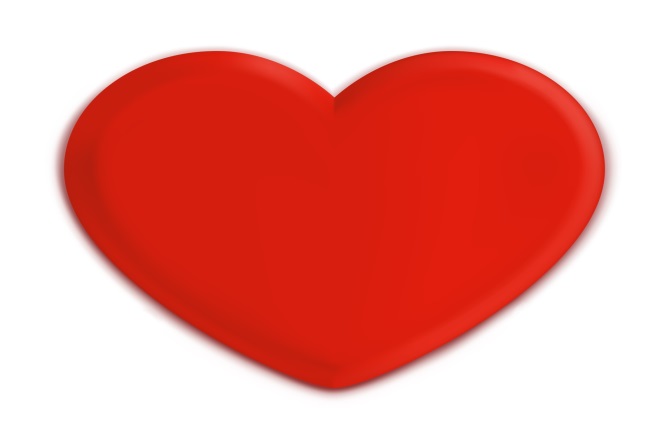 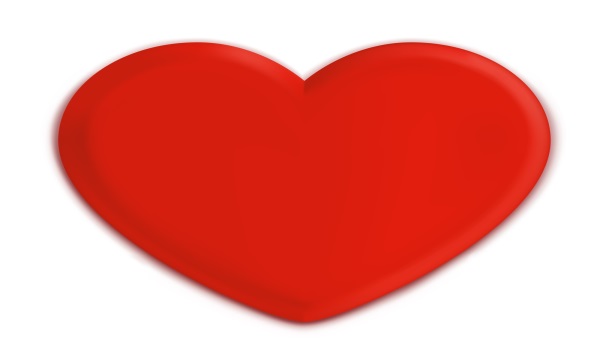 ЖАЛОСТЬ
ДРУЖБА
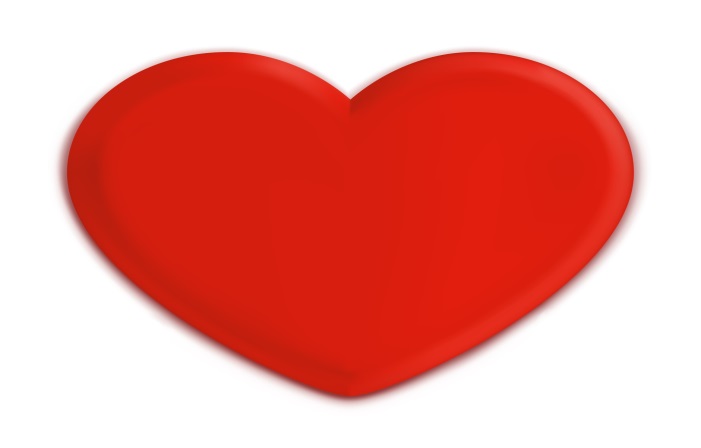 ТОСКА
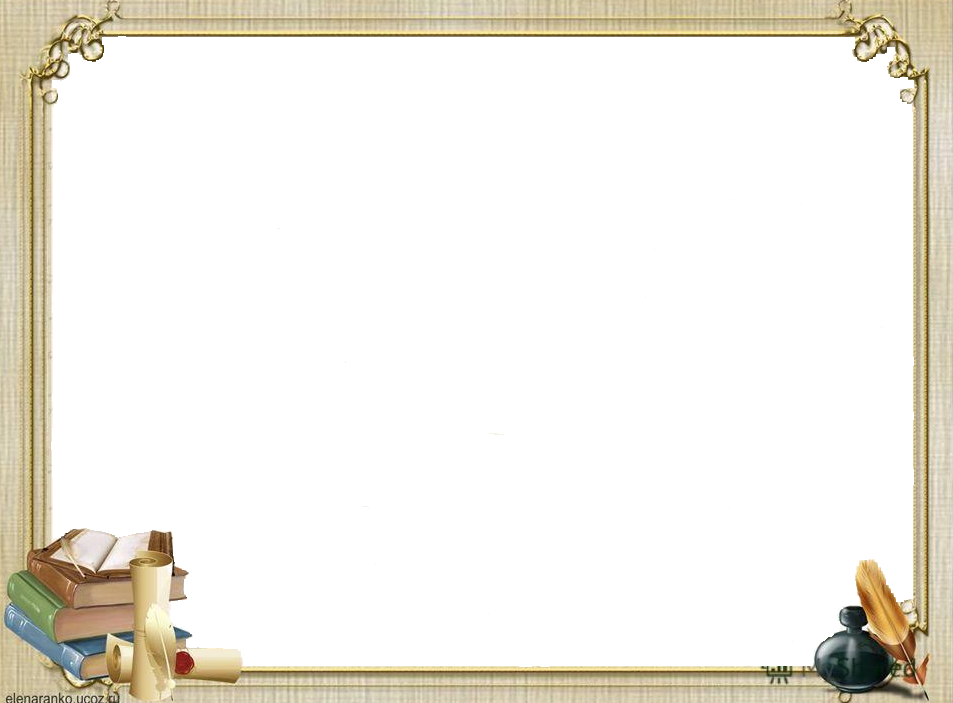 План:
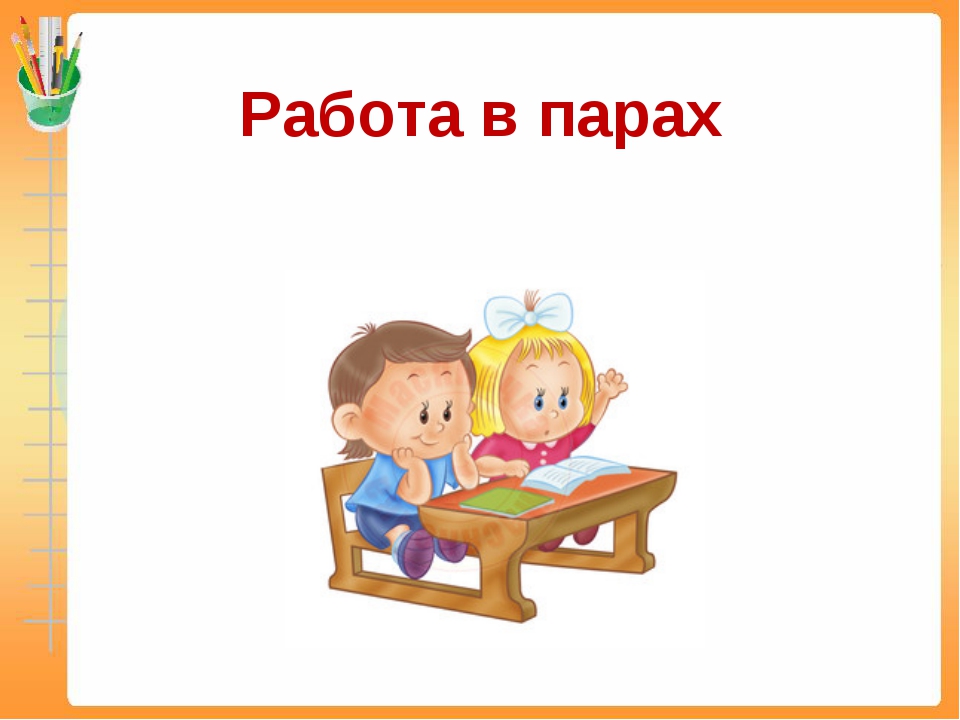 1. Выставка.
2. Встреча  льва  и  собачки.
3. Дружба.
4. Разлука, горе, боль.
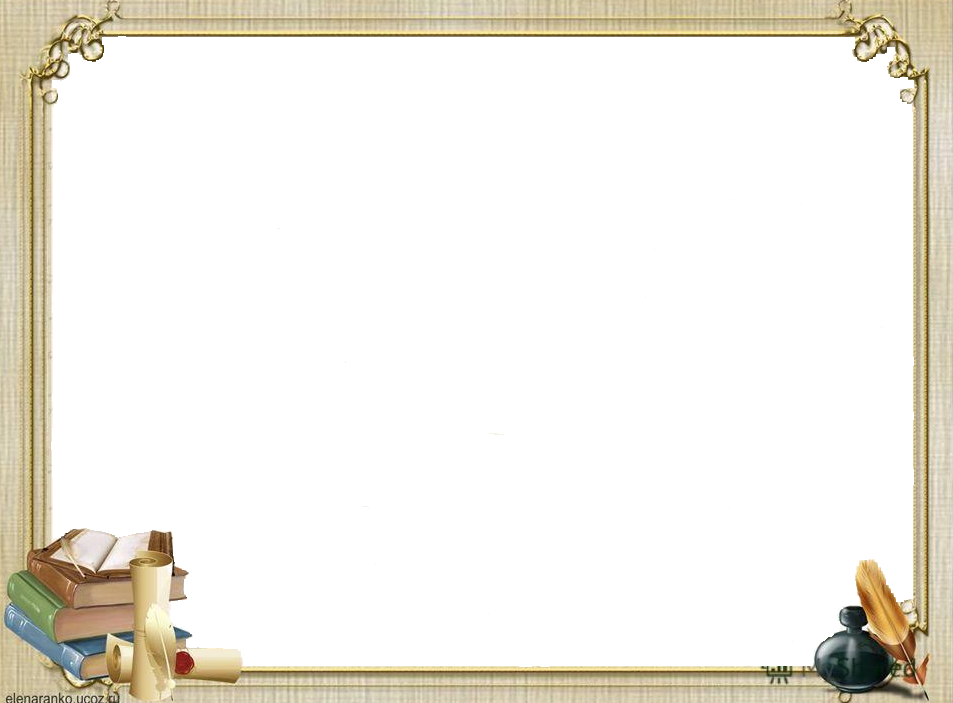 СИНКВЕЙН
1. Лев.
2.Сильный, заботливый.
3.Играл, защищал, тосковал.
4.Лев  полюбил  собачку.
5.Верность.
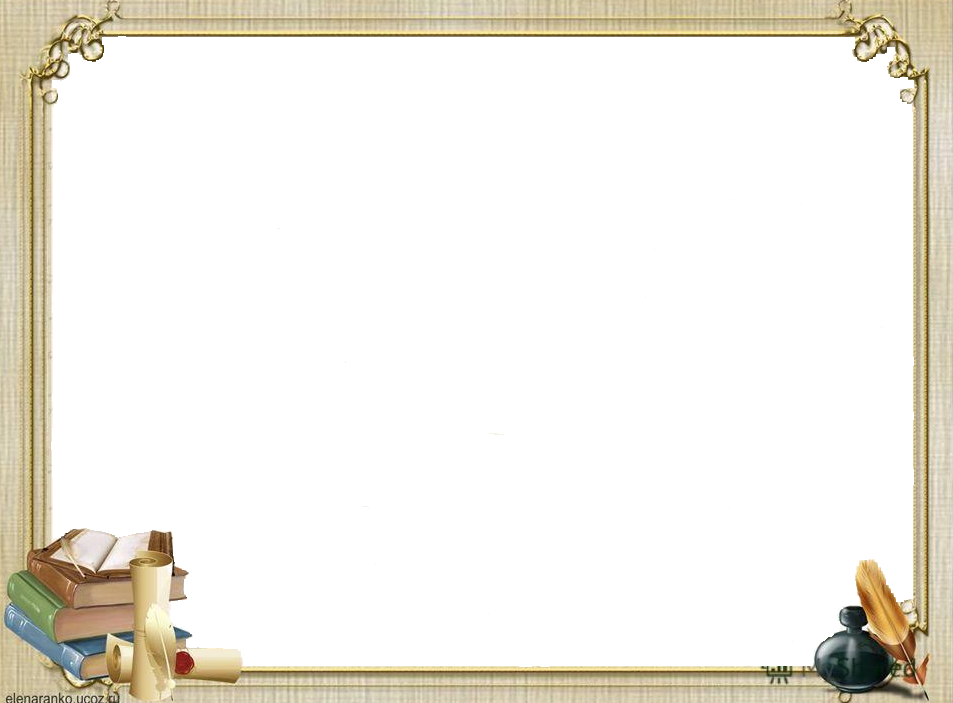 Идея  произведения
Вызвать  чувство сострадания 
Поведение  льва – 
это урок  людям
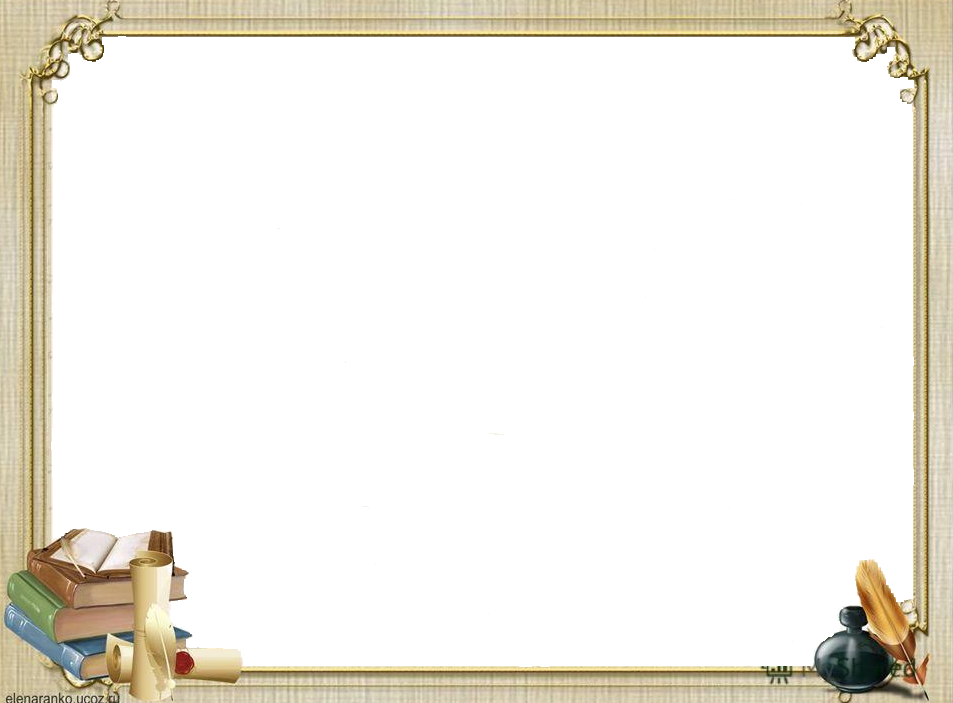 Чтоб поверить в добро, надо начать делать его.
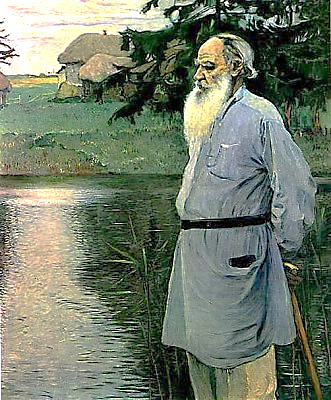 Л.Н.Толстой
сострадание
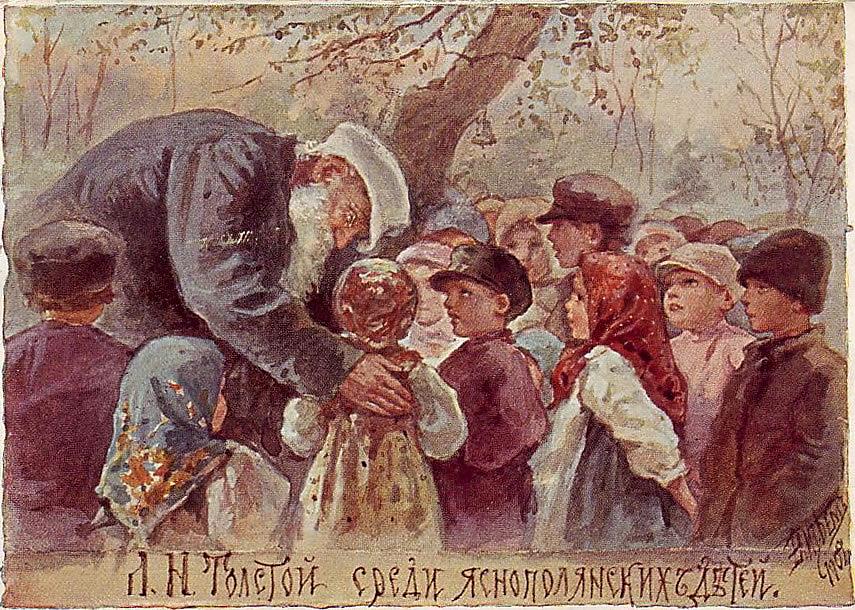 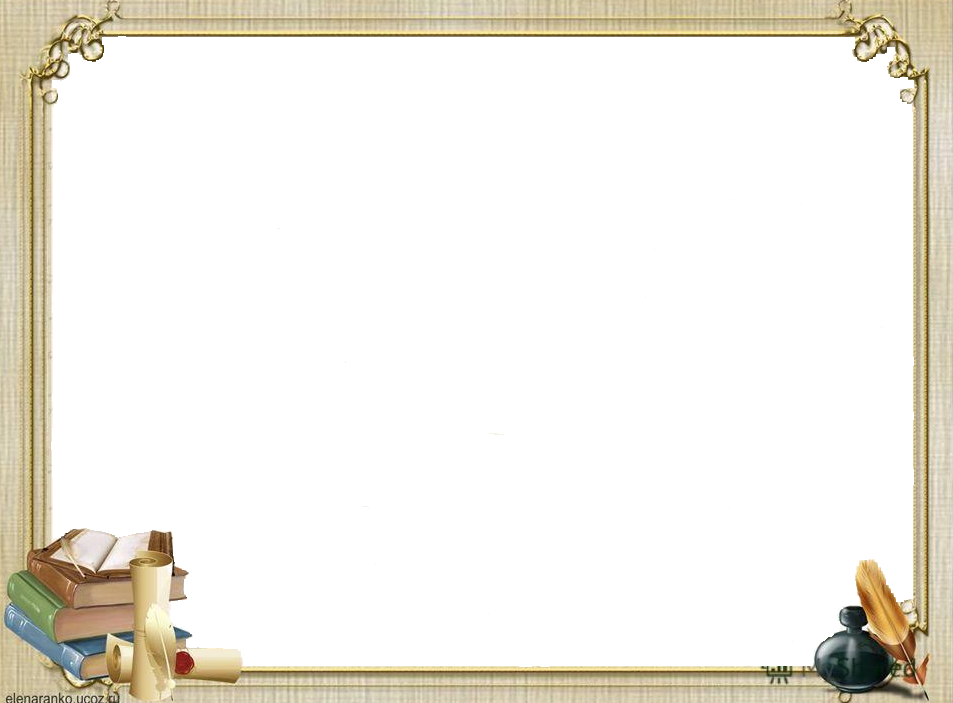 Продолжи  предложения:

Сегодня на уроке я понял, что …

После знакомства с этим рассказом 
мне захотелось …

Теперь я буду …
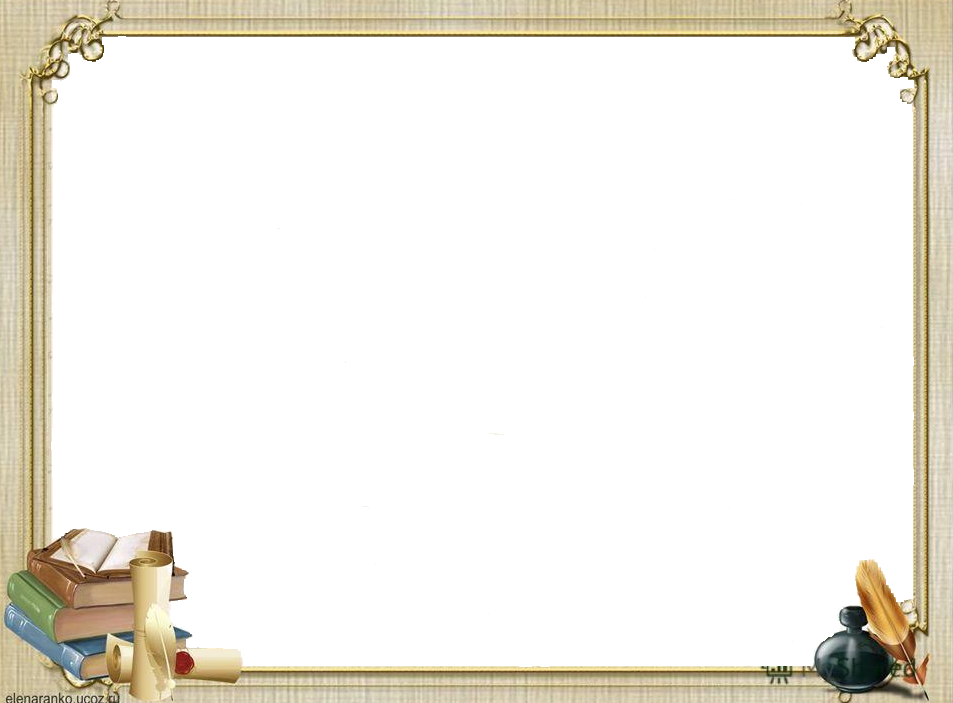 ОЦЕНИ  СВОЮ  РАБОТУ  НА  УРОКЕ
Активно работал,           Справился                        Задания
доволен своей работой.   не со всеми заданиями.   оказались трудными.
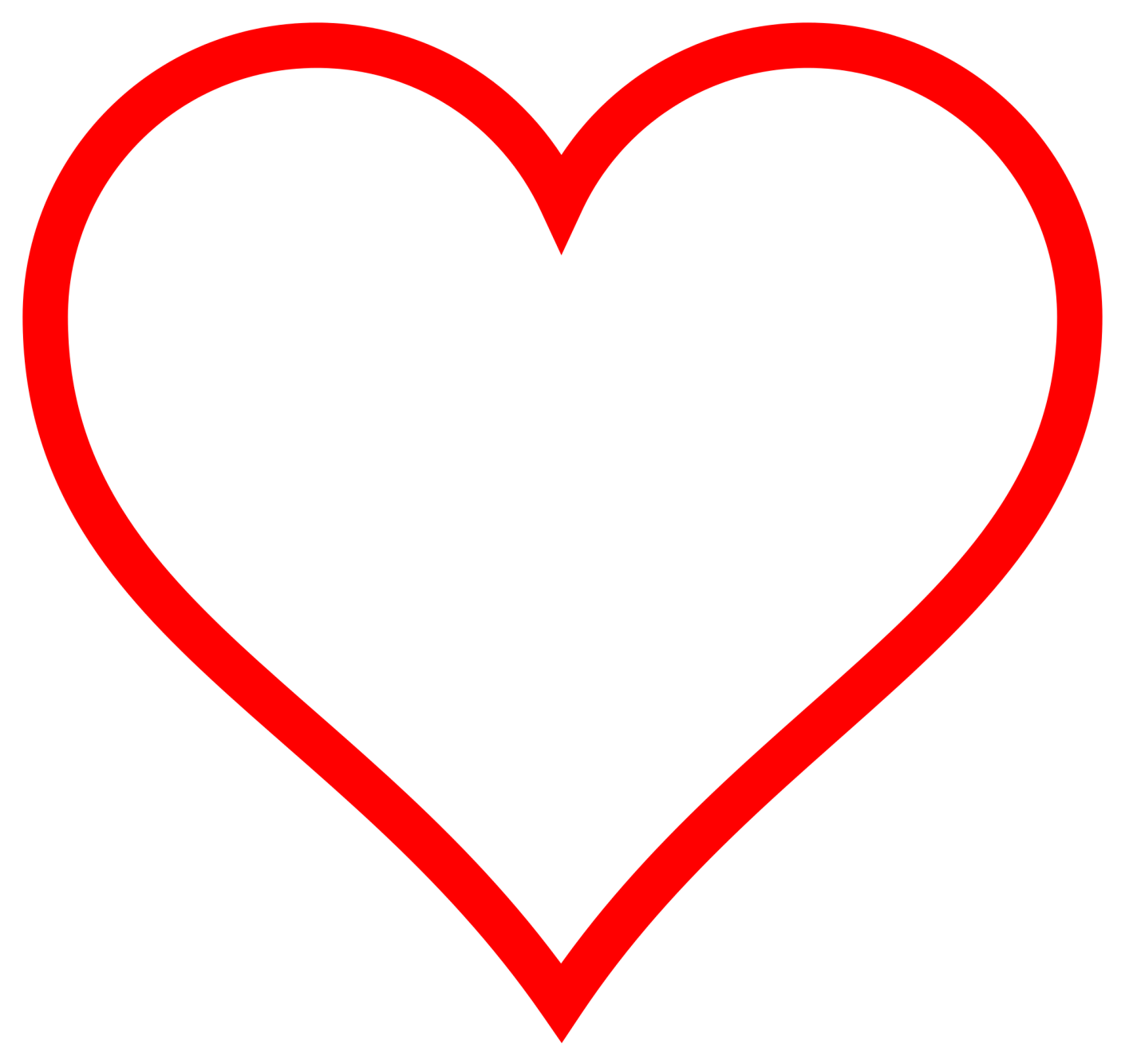 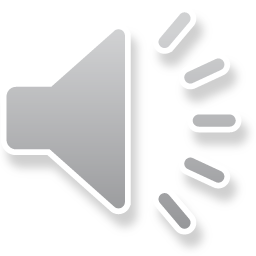 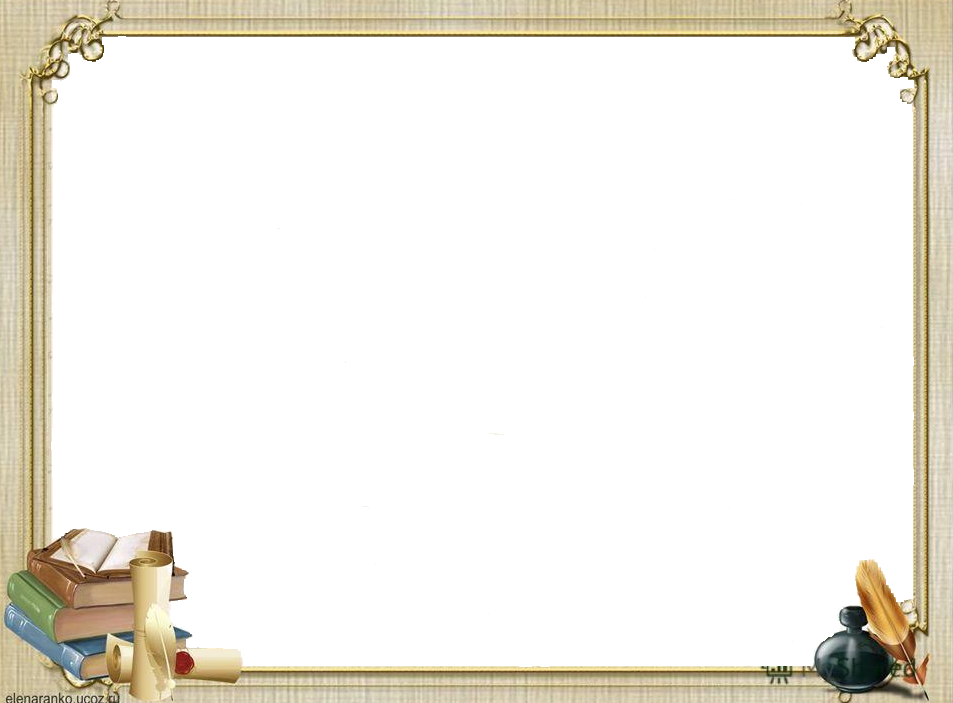 Домашнее  задание
Придумать счастливый конец истории. 
Найти пословицы о доброте.
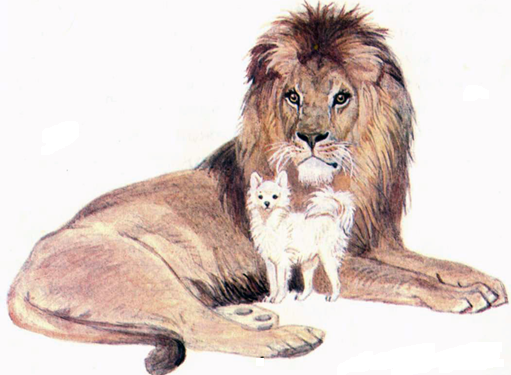 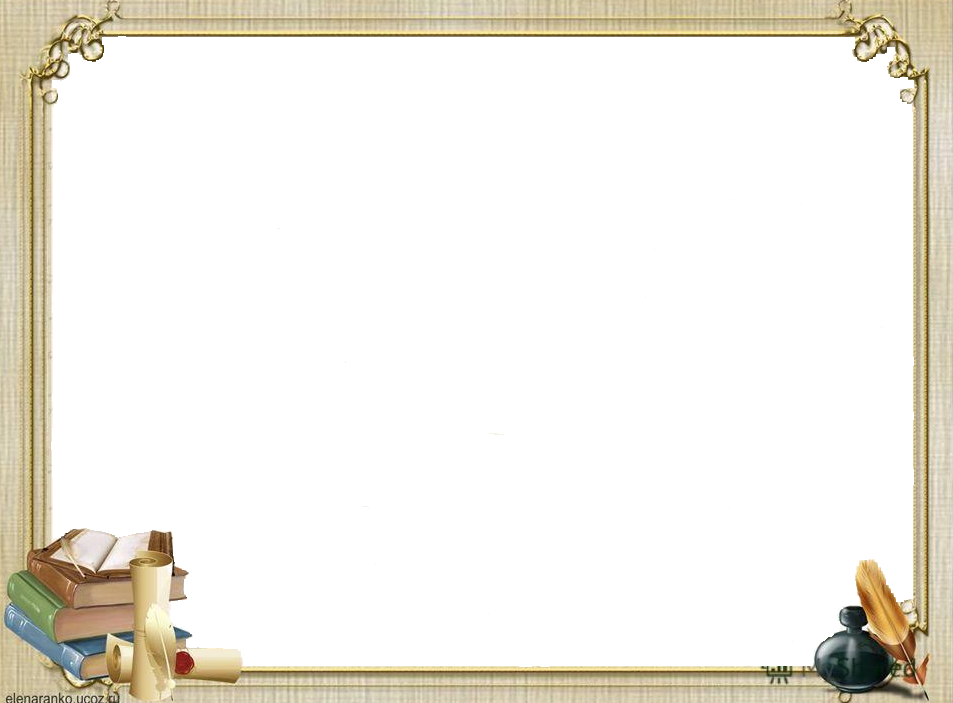 Источники информации:
     Портрет писателя                                       https://kpfu.ru/portal/docs/F905323123/84063_original.jpg
https://cdn.ananasposter.ru/image/cache/catalog/poster/repr/77/38388-1000x830.jpg

       Иллюстрации обложек книг Л.Н.Толстого
https://cdn.ananasposter.ru/image/cache/catalog/poster/repr/77/38388-1000x830.jpg
https://flomaster.club/uploads/posts/2021-11/1636631229_13-flomaster-club-p-illyustratsiya-k-skazke-filippok-krasivie-13.jpg
https://i.ytimg.com/vi/h9fcK3Puyig/maxresdefault.jpg
       
       Фото льва
https://sun9-2.userapi.com/impf/c845219/v845219538/1e80b5/24_Y6W1KSYU.jpg?size=0x0&quality=90&proxy=1&sign=
2fcfc7cbb03d497c1c71b954d23df6af&c_uniq_tag=unkxq3g5wMj9J9ZqfO41Z74fwyHXvWr6TsGjC47Z168&type=video_thumb

       Фото собаки
https://s.mediasole.ru/cache/content/data/images/1569/1569882/original.jpg

       Иллюстрации из книги 
https://img.labirint.ru/rcimg/9003873f0fd73cb3e40897ebc47bc66e/1920x1080/comments_pic/1416/2_
d3f19416476088bdd61fb5065784ed95_1397726484.jpg?1397726558
https://polesie-igrushki.ru/upload/TWL/Uploads/bolshaya_hrestomatiya_dlya_nachalnoi_shkoli_11.3B134C8817044B7DAFEC
37405C739606.jpg
https://bookree.org/loader/img.php?dir=a78428d5020b3b3a8bcf5a7282d1dad7&file=11.png